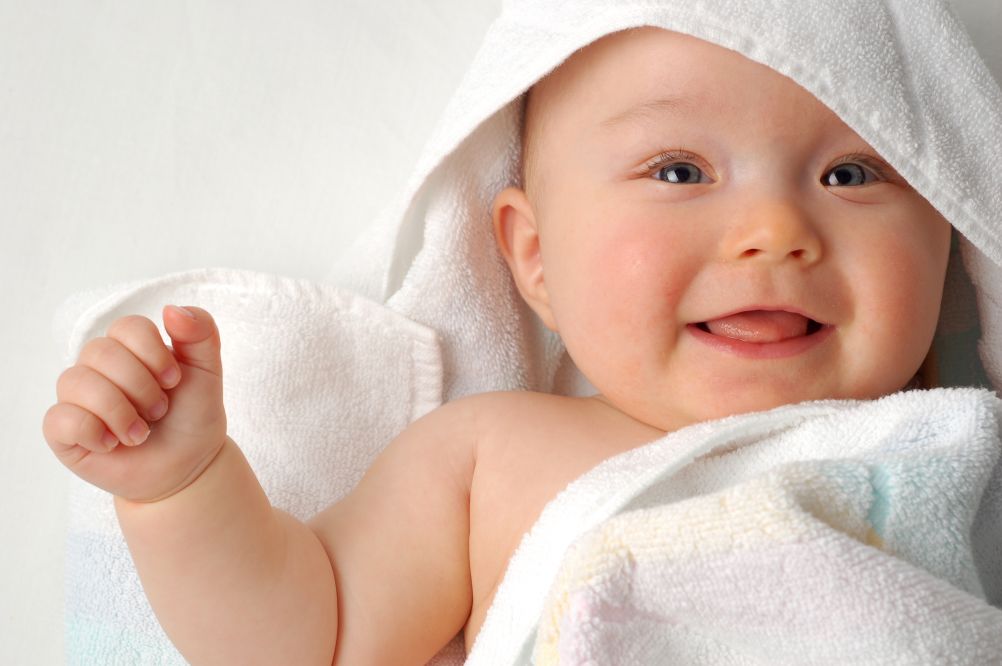 ENGRENDANDO EN EL ESPIRITU
OASIS  DE  PAZ  A  LAS  NACIONES
Iglesia Wesleyana
San Juan 15: 16
"No me elegisteis vosotros a mí, sino que yo os elegí a vosotros, y os he puesto para que vayáis y llevéis fruto, y vuestro fruto permanezca; para que todo lo que pidiereis al Padre en mi nombre, él os lo dé”
FRUTO
Vida Personal
Carácter  cristiano,  
Fruto del Espíritu
Cumplimiento de la Misión
Hacer  Discipulos
Mateo 13
“He aquí, el sembrador salió a sembrar”
CUMPLIENDO  LA  MISION
Cuantas  veces  se  siembra  sin  recoger
1 Cor. 2: 14
“Pero el hombre natural no percibe las cosas que son del Espíritu de Dios, porque para él son locura, y no las puede entender, porque se han de discernir espiritualmente”
¿Como se engendran?
Se pueden ser engendrados en:

LA CARNE

O

EN EL ESPIRITU
1 Samuel  1
PRINCIPIOS PARA ENGENDRAR EN EL ESPIRITU
Se anhelan el cumplimiento de la Misión (v. 1-8)
 Se reconocen las limitantes y se acude a la Presencia de Dios. (v. 9-10)
 Se consagra a Dios el Fruto, no hay anhelos egoistas (v. 11)
Se recibe la Palabra de poder (v. 12-17)
 Se actúa hacia la Visión (18b-19)
 Se es fiel a Dios (24-28)
 Es añadida mas bendición (2:18-21)